Делимость электрического заряда. Строение атома.
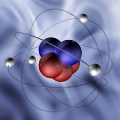 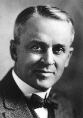 Иоффе Абрам Фёдорович
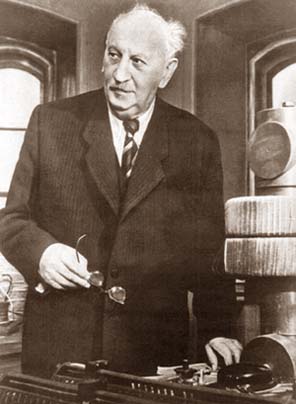 Роберт Милликен
Электрон –                                     элементарная частица,                       имеющая наименьший отрицательный заряд
е
qe = - 1,6 · 10-19 Кл
m = 9,1 · 10-31 кг
Протон – частица, имеющая наименьший  положительный заряд
р
qр = + 1,6 · 10-19 Кл
Планетарная модель атома
Ядро
+
Протоны   р
Нейтроны      n
Электроны е
Атом алюминия
13 р
Я
27
27 – 13 = 14 n
13
13 е
Атом водорода
Я
1 р
1
1 е
1
Атом гелия
2 р
4
Я
2 n
2 е
2
Атом лития
3 р
7
Я
4 n
3
3 е
Модель какого атома изображена?
Ионы
Отрицательный ион –                атом, присоединивший один или несколько лишних электронов
Положительный ион –             атом, потерявший один или несколько электронов
Положительный ион атома гелия
Отрицательный ион атома гелия
?
Проверьте себя!
Заполните пропуски:
В центре атома находится ______
Вокруг ядра движутся ___________
Ядро атома состоит из  ____________________
Ядро имеет  _______________  заряд.
Электроны имеют  ______________  заряд.
Протоны имеют _______________  заряд.
ядро
электроны
протонов и нейтронов
положительный
отрицательный
положительный
?
Проверьте себя!
Заполните пропуски:
Нейтроны
Атом
Атом, потерявший один или несколько электронов, называется              ______________________
Атом, присоединивший один или несколько электронов, называется ______________________
нейтральны
имеют  ______________ заряд.
нейтрален
имеет  ______________  заряд.
положительным ионом
отрицательным ионом
?
Определите состав атома и заполните таблицу
7
7
7
26
26
30
50
50
69
82
82
125
Молодцы!
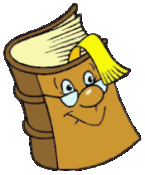